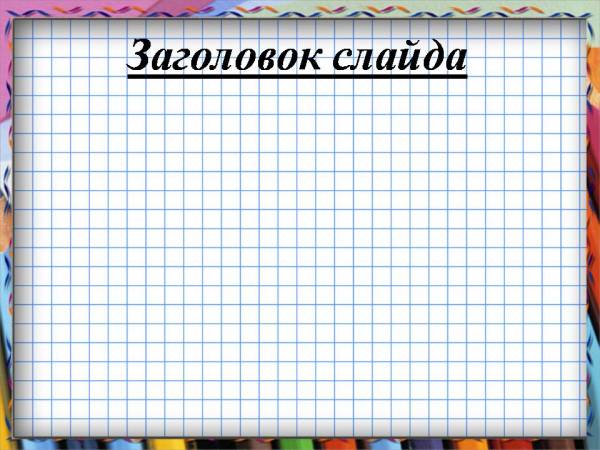 Имя существительное 
в роли определения
Урок русского языка в 5 классе
(по учебнику Бунеева Р.Н, Бунеевой Е.В.)
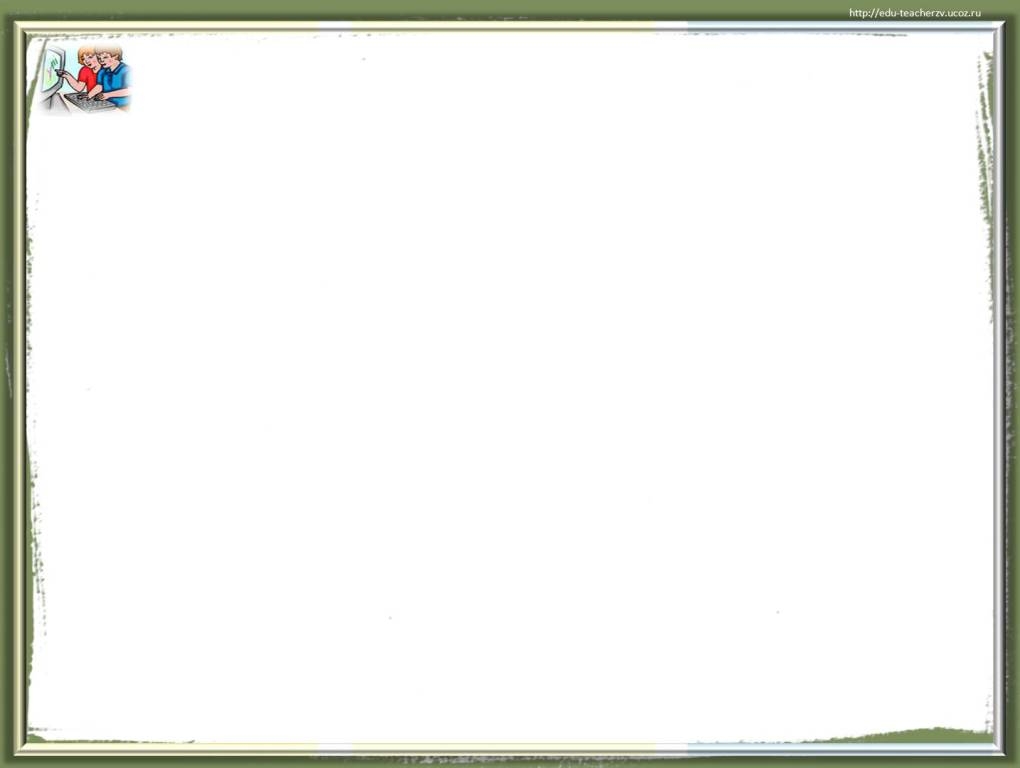 Введение в тему урока
Предположите, каким ещё членом
 предложения может быть имя 
существительное, опираясь на ключевые слова:
признак предмета
какой? чей?
Найти грамматическую основу, затем по
 вопросу установить связи остальных имён
 существительных с грамматической основой
Что нужно сделать, чтобы определить роль имени
 существительного в предложении?
Что вы ещё знаете об определении?
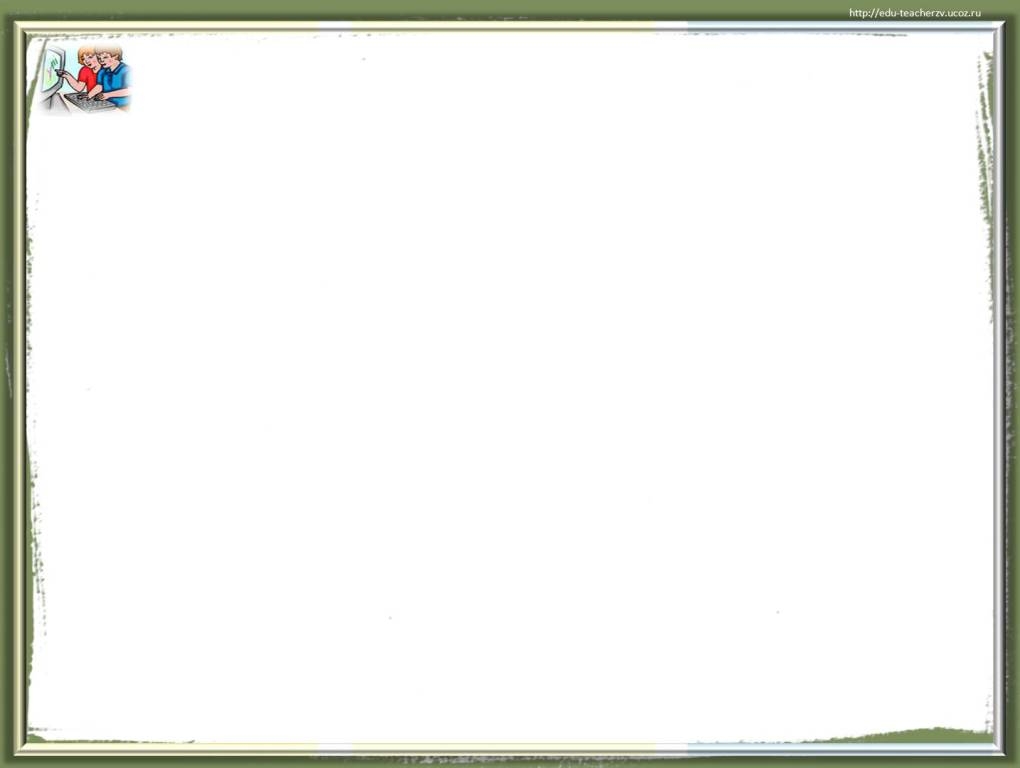 Открытие новых знаний
Выполните упр. 448 и сделайте свои выводы.
ВЫВОДЫ: при замене прилагательного на 
существительное смысл словосочетаний не 
изменился (зависимое существительное,  как и
 прилагательное, называет признак). Такие
 словосочетания называются  синонимичными. 
Во второй части упражнения сравниваются 
Сочетания  сущ. + сущ., где возможна и невозможна
 замена на синонимические сочетания прил. + сущ.
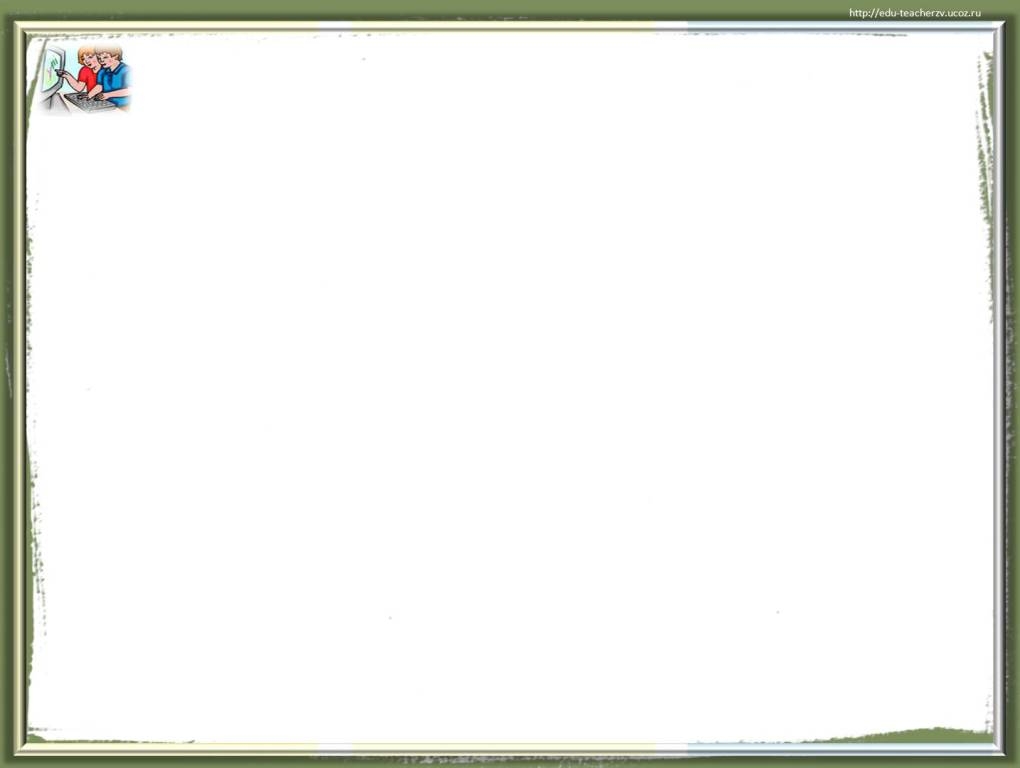 Развитие речевых умений
Совместная разработка алгоритма:
1) Найти имя существительное.
2) Установить его связь с другими словами в  предложении
3) Если есть связь с именем существительным, попробовать
 заменить синонимичным сочетанием  прил. + сущ. и 
определить значение (предмета или  признака).
4) Если замена возможна и есть значение признака, 
существительное в роли определения.
5) Если замена невозможна и есть значение предмета, 
Существительное  в роли дополнения.
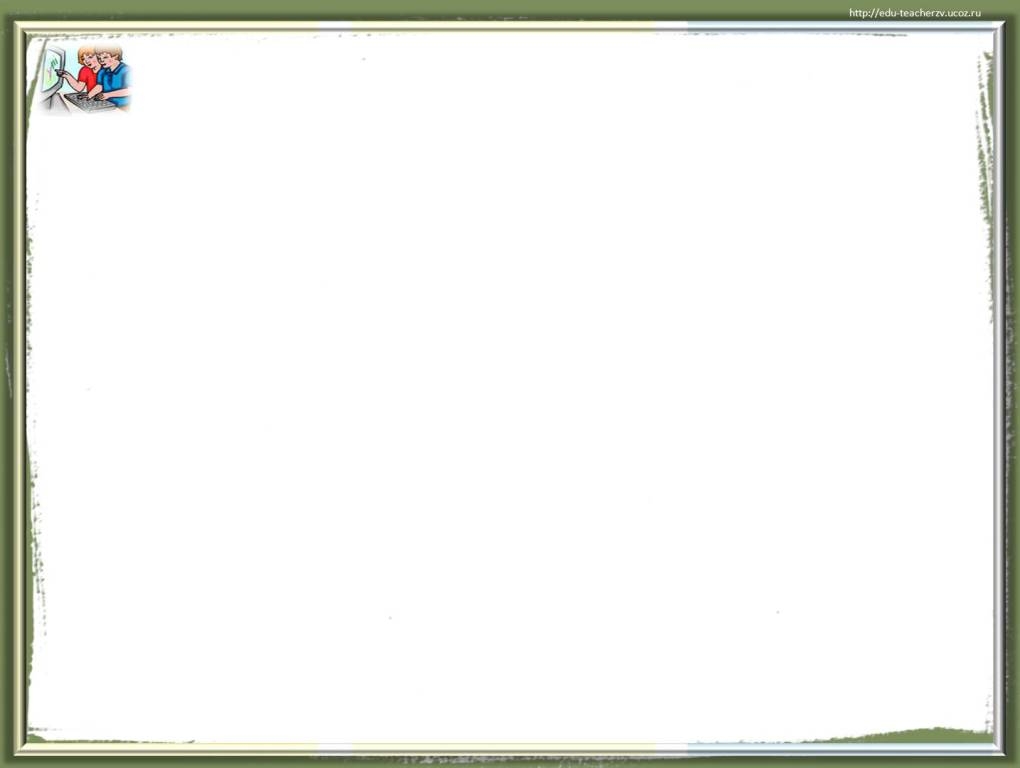 х
                                                СУЩ.    +     СУЩ.
 
                      какой?                                                        ? падежный  
            ОПРЕДЕЛЕНИЕ                                               ДОПОЛНЕНИЕ

                                              х                                                             х
     1)    ===   ПРИЛ.    +    СУЩ.                     ===      ПРИЛ.   +    СУЩ.   

                 х
     2)    СУЩ. – предмет                                           СУЩ.  – действие
                                                                                              (от глагола)


     3)  СУЩ.  - признак                                              СУЩ.  - предмет
                (принадлежность)
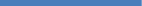 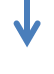 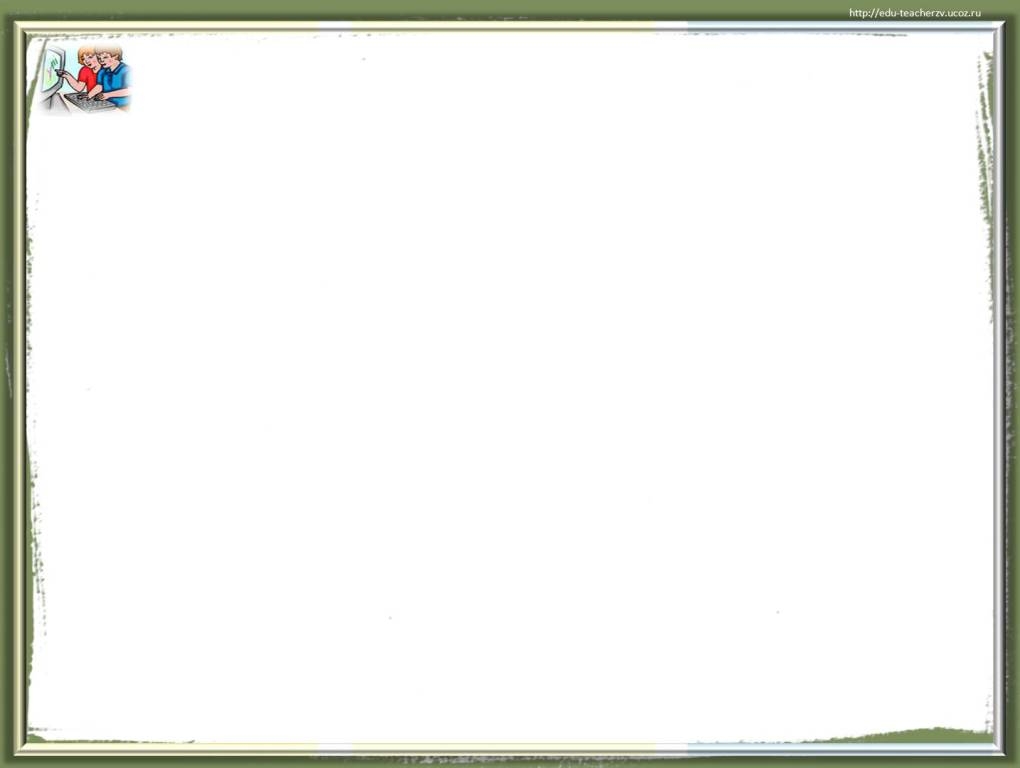 Творческое конструирование
Преобразуйте словосочетания так, чтобы в роли 
определения было имя существительное:

стальная труба
 малиновое варенье 
стеклянная  трубка
апельсиновый джем
малиновое варенье
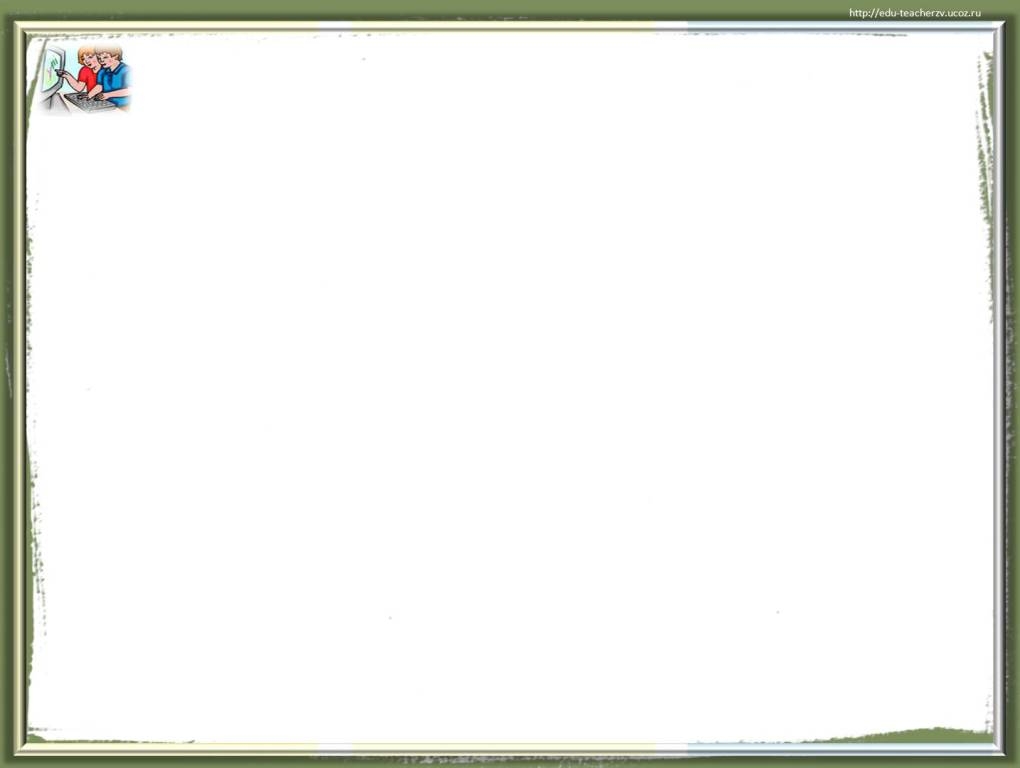 Итог урока
– Что нового узнали на уроке?
– Запишите это новое в виде ключевых слов.
С какими трудностями столкнулись? С чем
 это связано? 
Что нужно сделать, чтобы избежать ошибок
 в дальнейшем?
- Оцените свою работу на уроке (по желанию)
- По каким критериям будете оценивать себя?